Edisi 2023
Pengantar Pemrograman dengan Bahasa Java
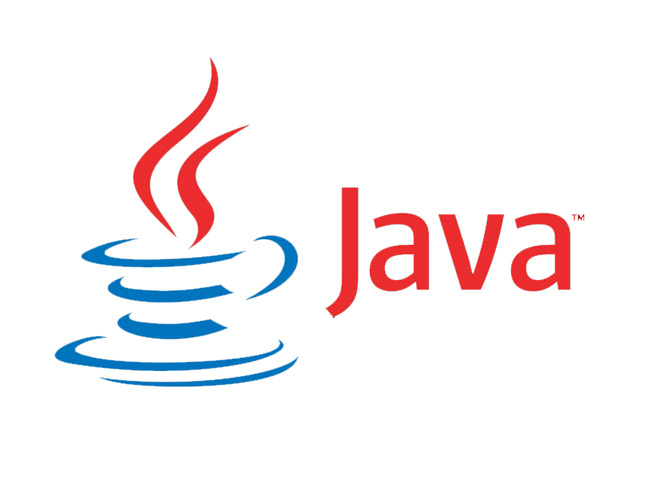 IF2123 Aljabar Geometri

Oleh: Rinaldi Munir
Sekolah Teknik Elektro dan Informatika
ITB
1
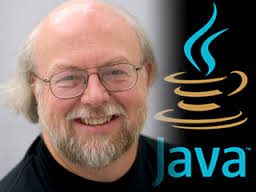 Sejarah Bahasa Java
James Gosling
Bahasa java dibuat oleh James Gosling saat masih bergabung di Sun Microsystems dan dirilis tahun 1995.
Bahasa Java dapat dijalankan pada berbagai komputer dan platform sistem operasi.
Slogan Java: Write once, run anywhere!   (Tulis sekali, jalankan di manapun)
Java adalah bahasa pemrograman  bersifat umum (general purpose)
Sintaks Bahasa Java diadopsi dari Bahasa C dan C++ tetapi lebih sederhana
Nama “java” diambil dari jenis kopi yang diminum oleh James Gosling saat itu.
2
Java termasuk Bahasa pemrograman yang popular untuk mengembangkan aplikasi, termasuk aplikasi berbasis web.
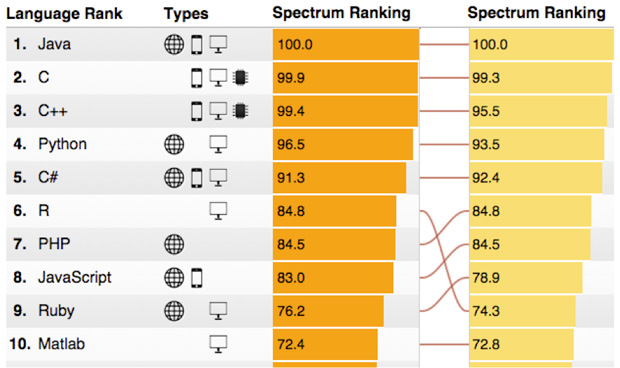 Gambar 1. Sepuluh (10) bahasa pemrograman top 2015:
Sumber: http://spectrum.ieee.org/computing/software/the-2015-top-ten-programming-languages/
?utm_source=techalert&utm_medium=email&utm_campaign=072315
3
Pada tahun 2017, Bahasa Java turun ke peringkat 3
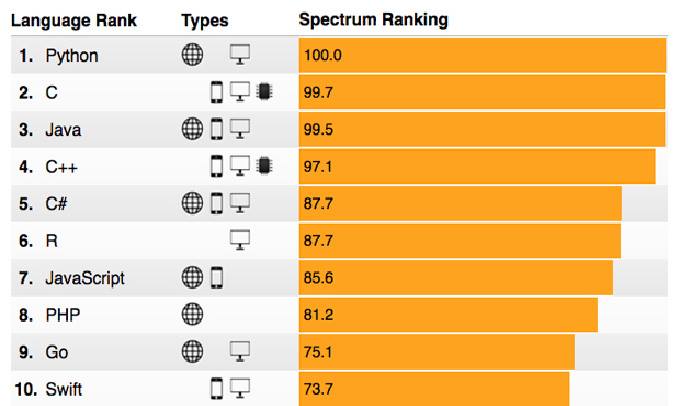 Gambar 2. Sepuluh (10) bahasa pemrograman top 2017
4
2018
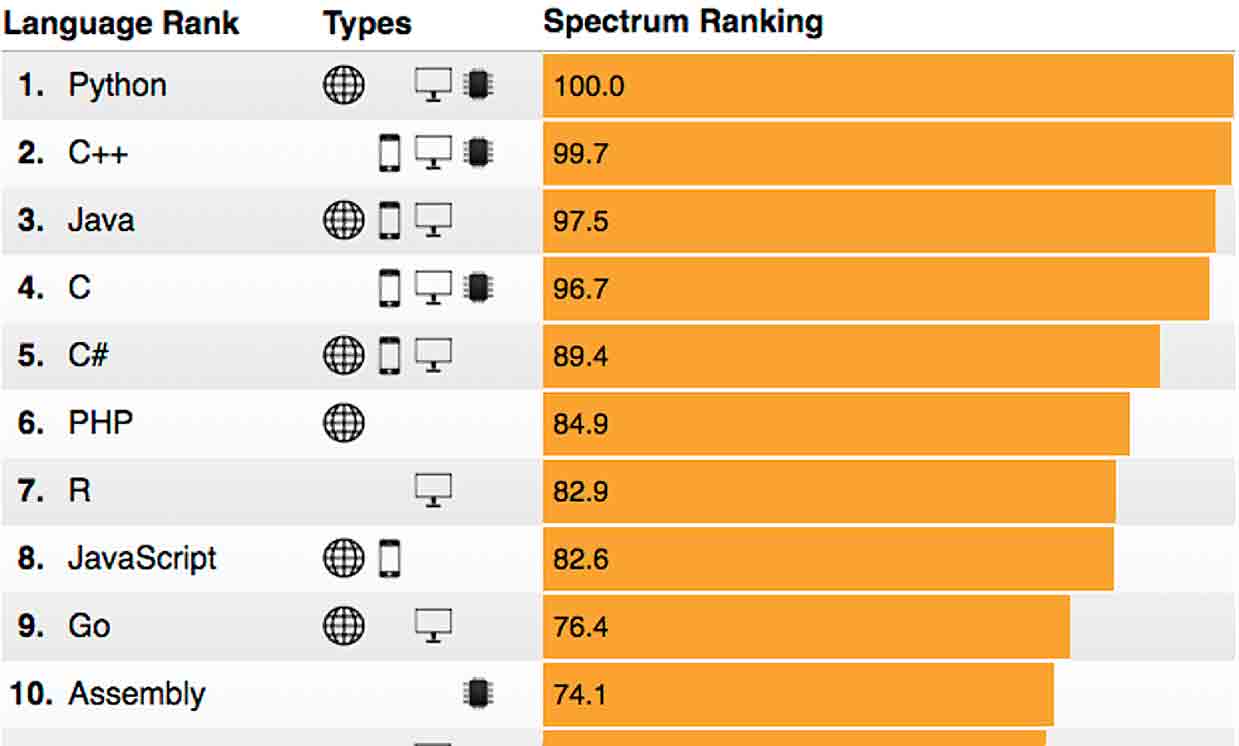 Gambar 3. Sepuluh (10) bahasa pemrograman top 2018
5
IEEE Ranked the Top Programming Languages of 2019.
2019
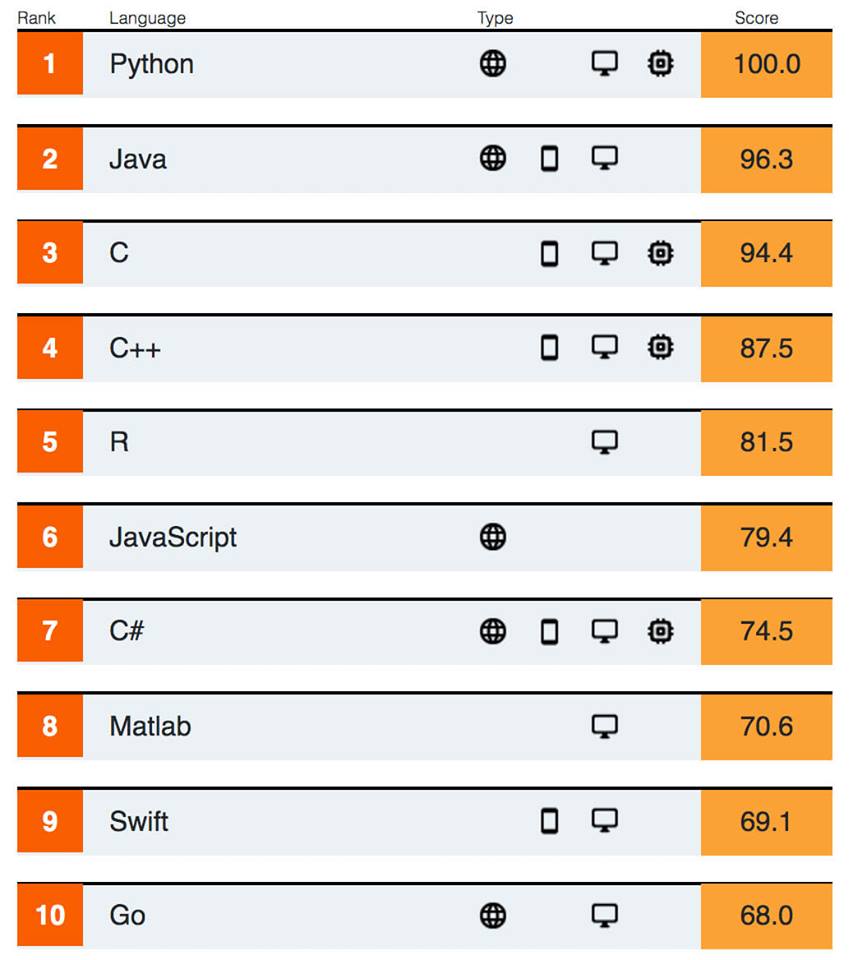 Sumber:https://learnworthy.net/
ieee-ranked-the-top-
programming-languages-of-2019/
6
IEEE Ranked the Top Programming Languages of 2020
2020
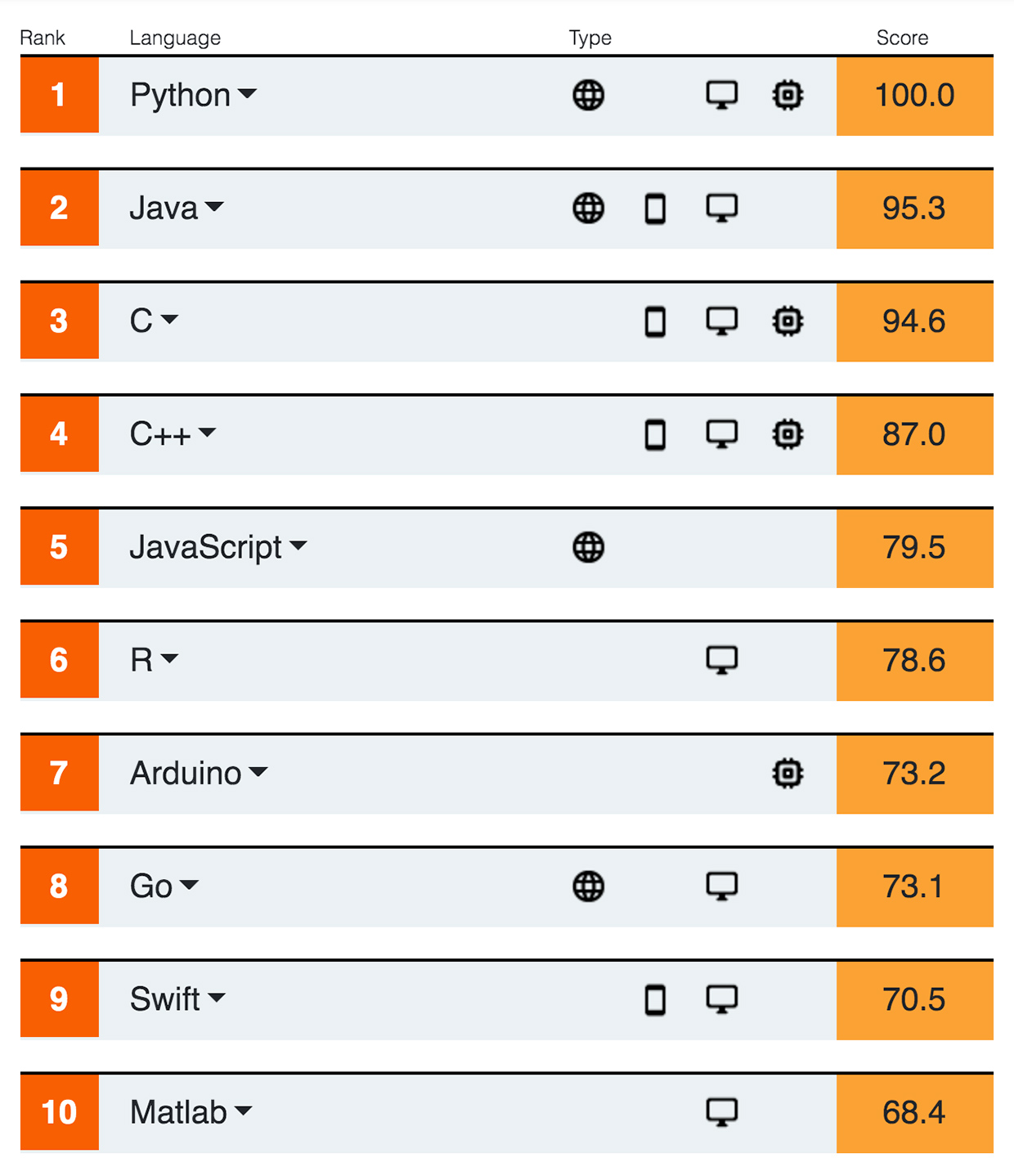 7
IEEE Ranked the Top Programming Languages of 2020
2021
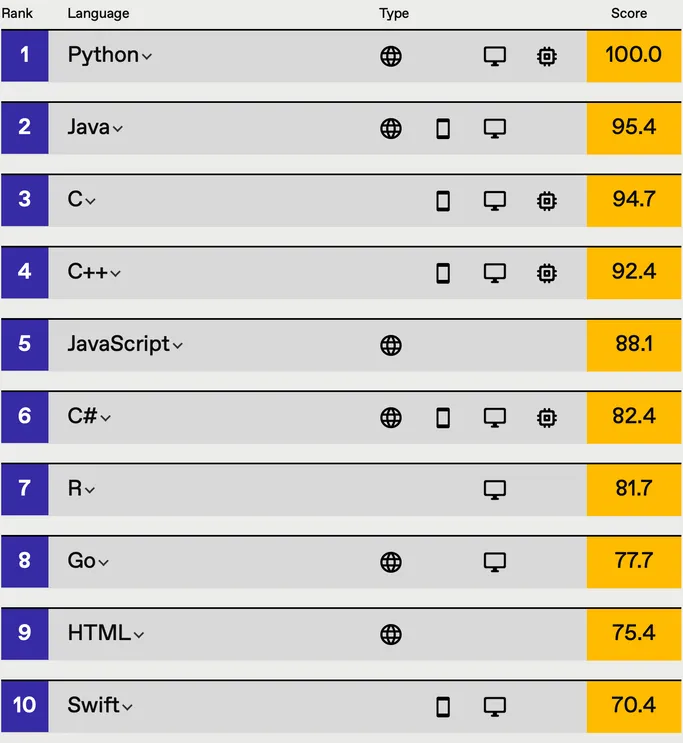 8
Sumber: https://spectrum.ieee.org/top-programming-languages-2021
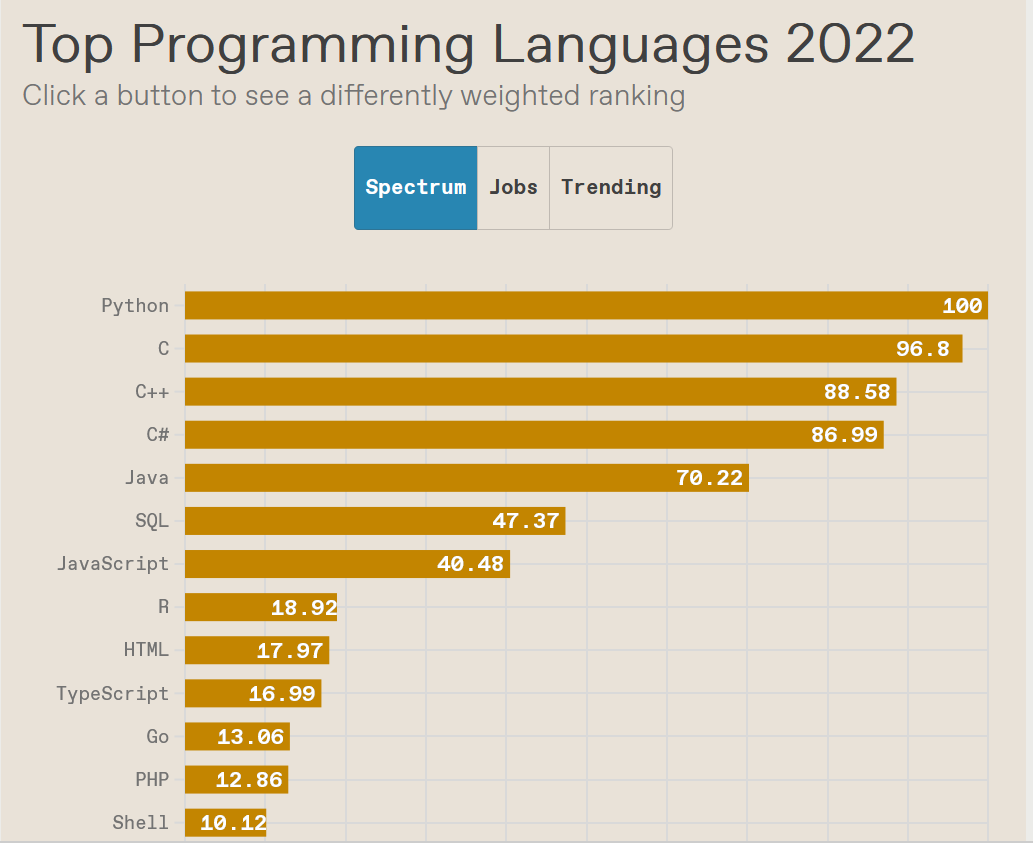 https://spectrum.ieee.org/top-programming-languages-2022
9
IEEE Ranked the Top Programming Languages of 2023.
10
Teknologi Java = Bahasa pemrograman + platform
Java Sebagai Bahasa Pemrograman

Bahasa java memiliki karakteristik: sederhana, berorientasi objek, interpreted, terdistribusi,  tangguh, portable, memiliki kinerja tinggi, aman, dinamis. (Baca di: http://java.sun.com/docs/white/langenv/)

Compiler java mengubah kode program menjadi bahasa intermediate yang disebut java bytecode. Kemudian interpreter Java bernama JVM (Java Virtual  Machine) melakukan interpretasi bytecode setiap kali bytecode tersebut dijalankan.
11
Gambar 2. Proses kompilasi dan interpretasi program Java
(Sumber gambar: http://belajarjava-19.blogspot.co.id)
12
Java Sebagai Sebuah Platform
Platform adalah lingkungan perangkat keras dan perangkat lunak untuk menjalankan program.
Java adalah platform perangkat lunak untuk menjalankan program java.
Paltform java terdiri dari dua komponen:
	1. Java Virtual Machine (JVM)
	2. Java Application Programmming Interface (Java API) 

JVM pada dasarnya adalah aplikasi sederhana yang ditulis dalam bahasa C untuk mengeksekusi program yang ditulis dalam bahasa Java.
13
Cara kerja JVM: Pada saat eksekusi, JVM membaca bytecode, lalu mengubahnya ke bahasa mesin yang sesuai dengan komputer yang menjalankannya. 

Proses kompilasi bahasa java menghasilkan bytecode yang selalu sama untuk setiap sistem operasi atau jenis mesinnya, tetapi JVM akan mengubah byetecode menjadi bahasa mesin tujuannya.

Java API merupakan library yang disediakan java untuk mengembangkan program java. Java API berisi sekumpulan komponen perangkat lunak yang memudahkan pemrogram  java mengembangkan aplikasi.
14
Kakas Java
Untuk membuat program java, diperlukan beberapa kakas:
Java Development Kit (JDK) 
	Unduh paket JDK (Java Development Kit) java terbaru dari laman:
         https://www.oracle.com/id/java/technologies/downloads/

2.   Editor teks
	Sembarang editor teks seperti Notepad, Ultraedit, Wordpad, Vi, atau Joe
15
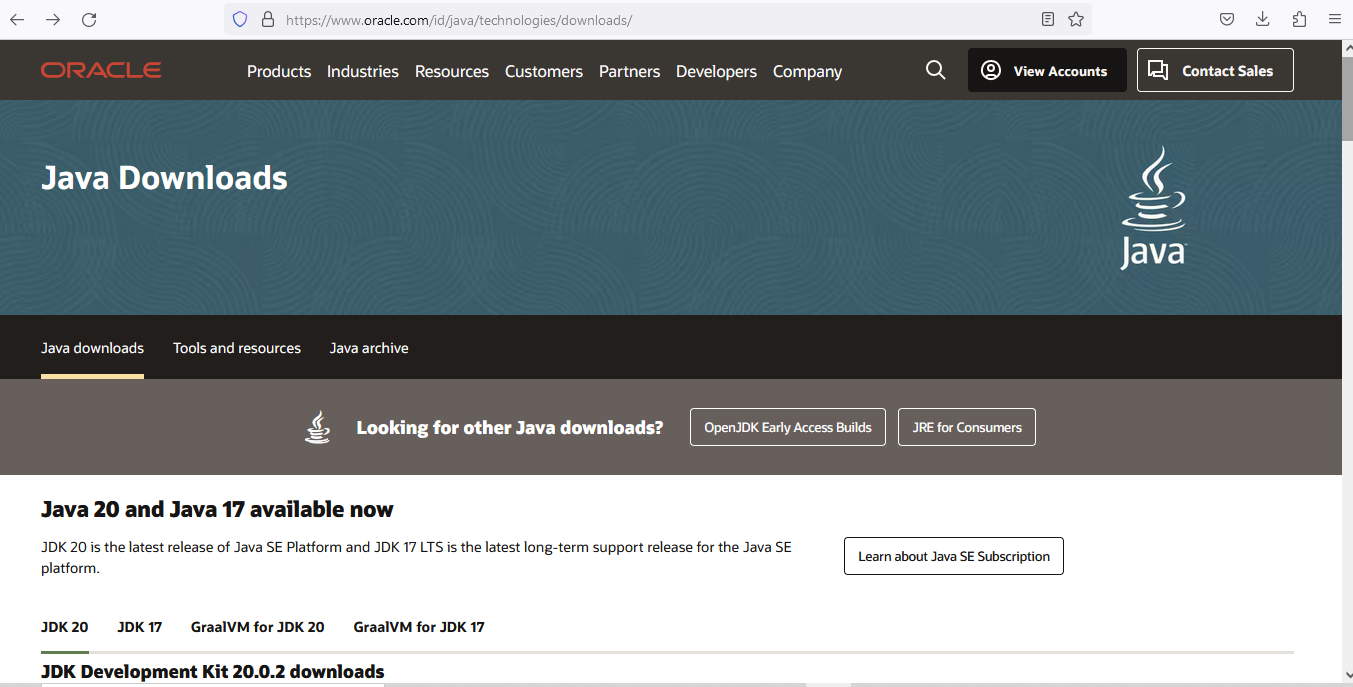 16
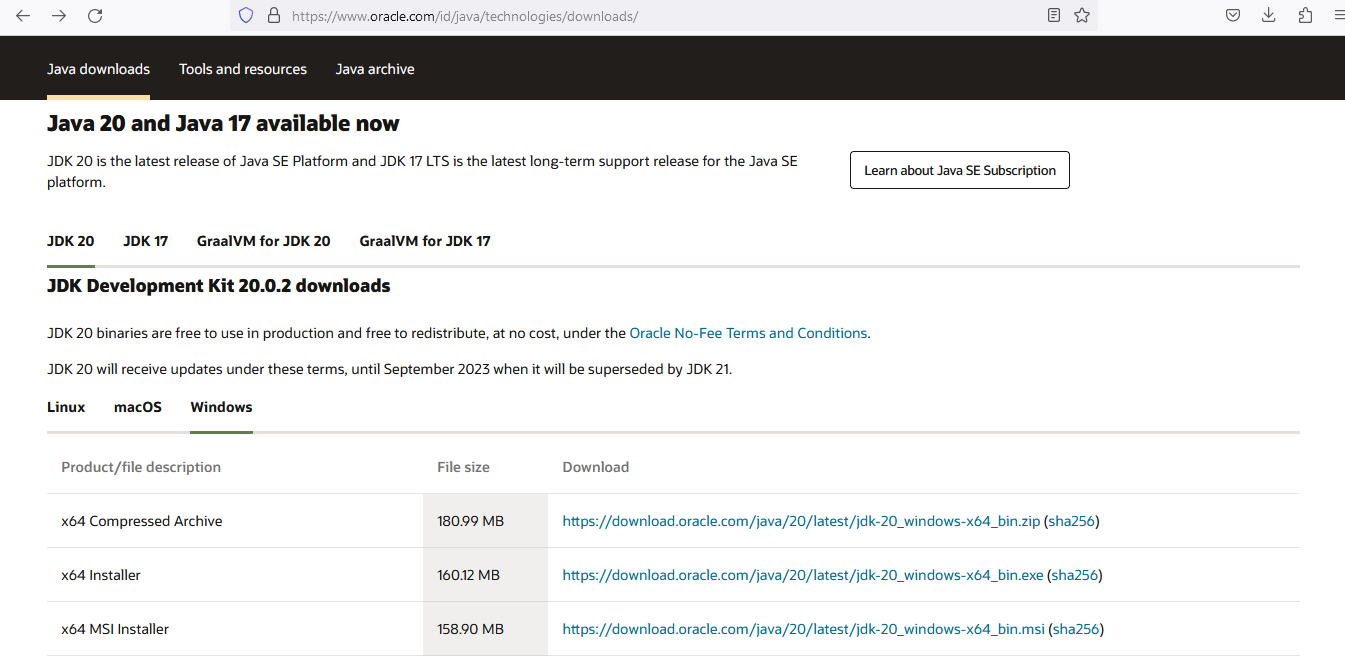 17
Untuk pengembangan aplikasi  visual (visual programming), anda membutuhkan kakas pengembangan java yang mengintegrasikan:
		- JDK
		- Editor teks
		- Editor antarmuka pengguna (GUI = Graphical User Interface)
		- Manajemen aplikasi
		- Debugger

Contoh kakas pengembangan java: Netbeans dan Eclipse
18
Netbeans
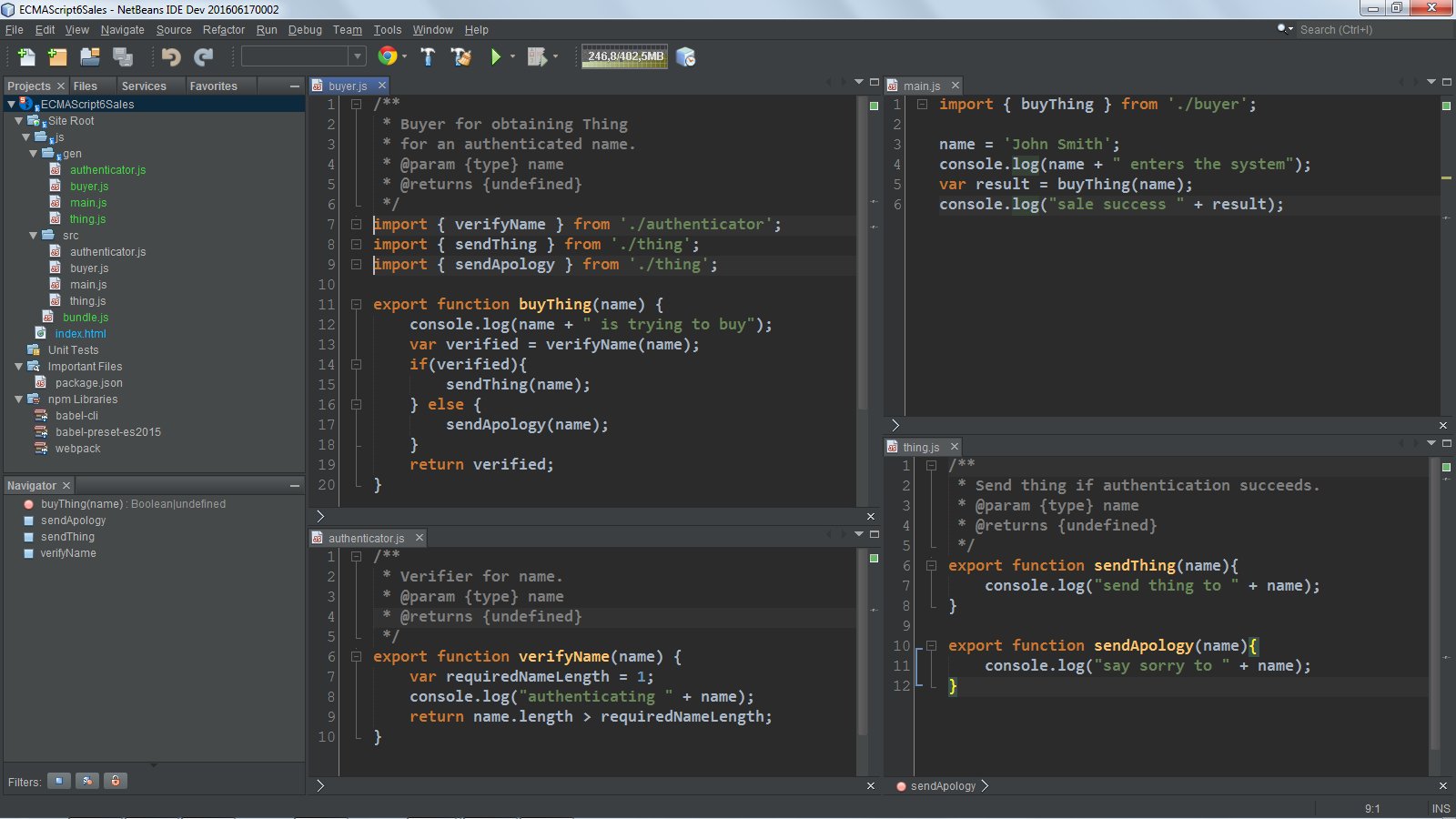 19
Eclipse
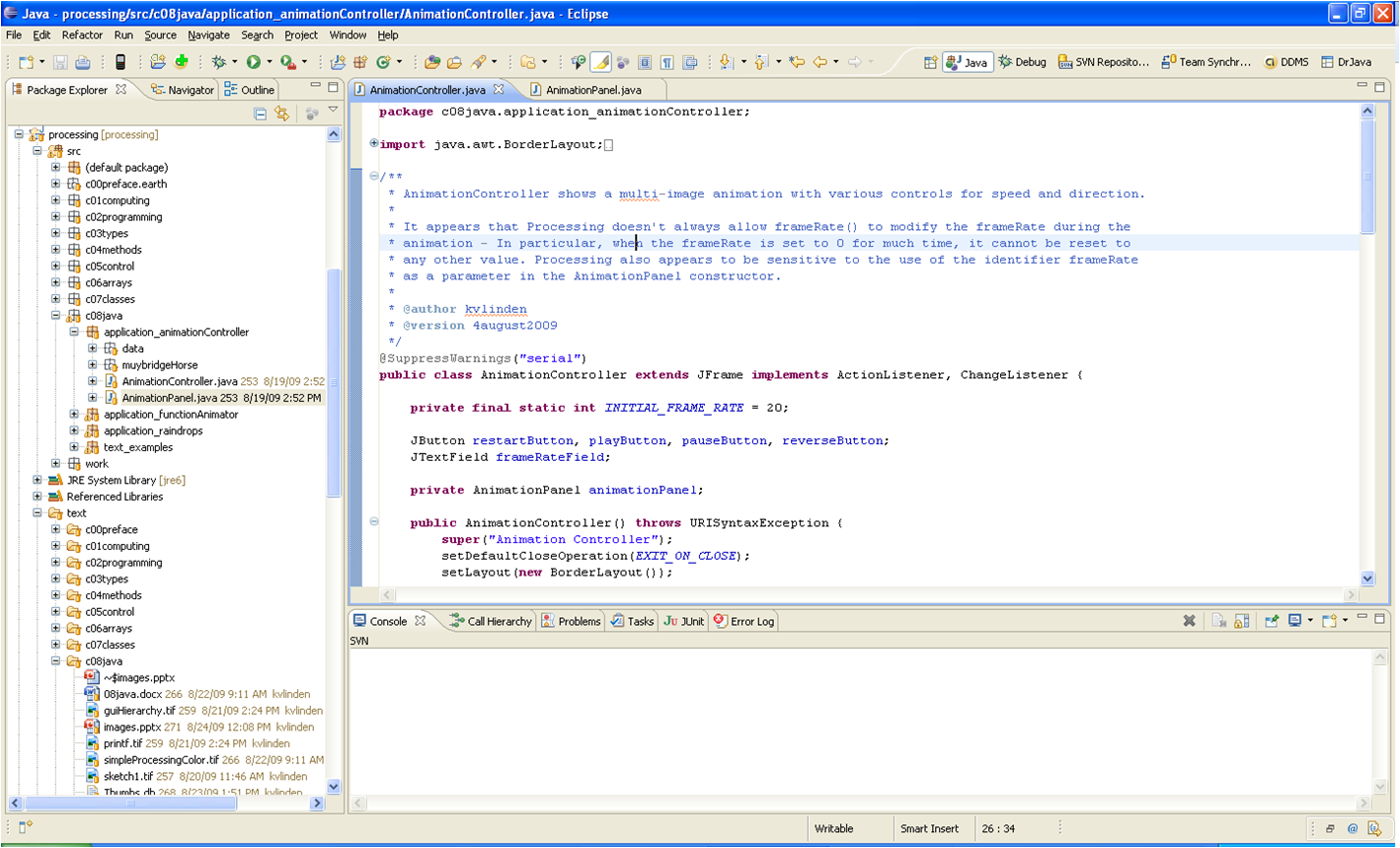 20
Instalasilah JDK ke komputer anda dan ikuti semua instruksi untuk menginstalasinya.
Aturlah nilai environment variable PATH melalui Control Panel > System > Advanced > Environement Variables

Untuk mengetahui versi JRE  (java runtime environment) yang terinstal:
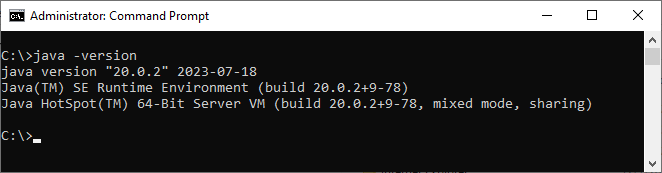 21
Untuk mengetahui versi compiler java yang terinstal, ketikkan dari prompt  javac -version:
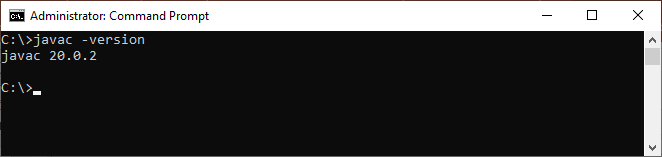 22
Program  java-ku yang pertama
Ketik program HelloWorld di bawah ini dengan editor teks, simpan dengan nama file HelloWorld.java  (harus sama persis dengan nama class)
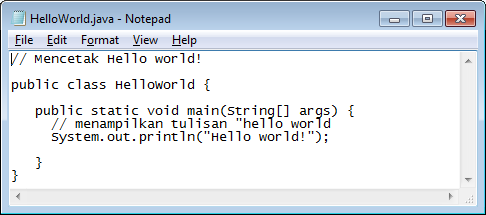 23
Kompilasi program HelloWorld dari command prompt:




Hasilnya sebuah file bernama HelloWord.class
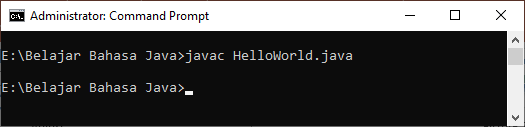 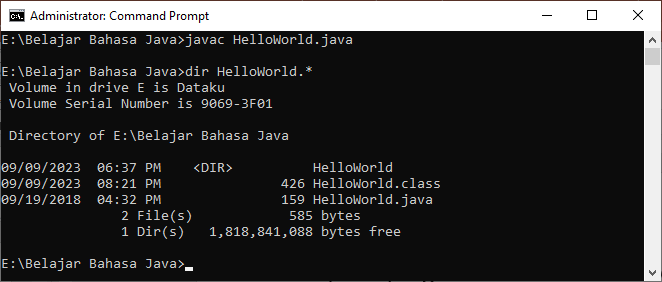 24
Jalankan arsip HelloWorld.class melalui command prompt: 








Horeeee..., saya sudah bisa membuat program java!
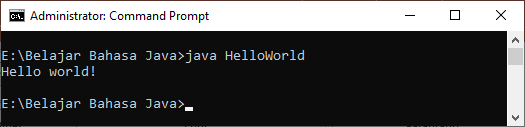 25
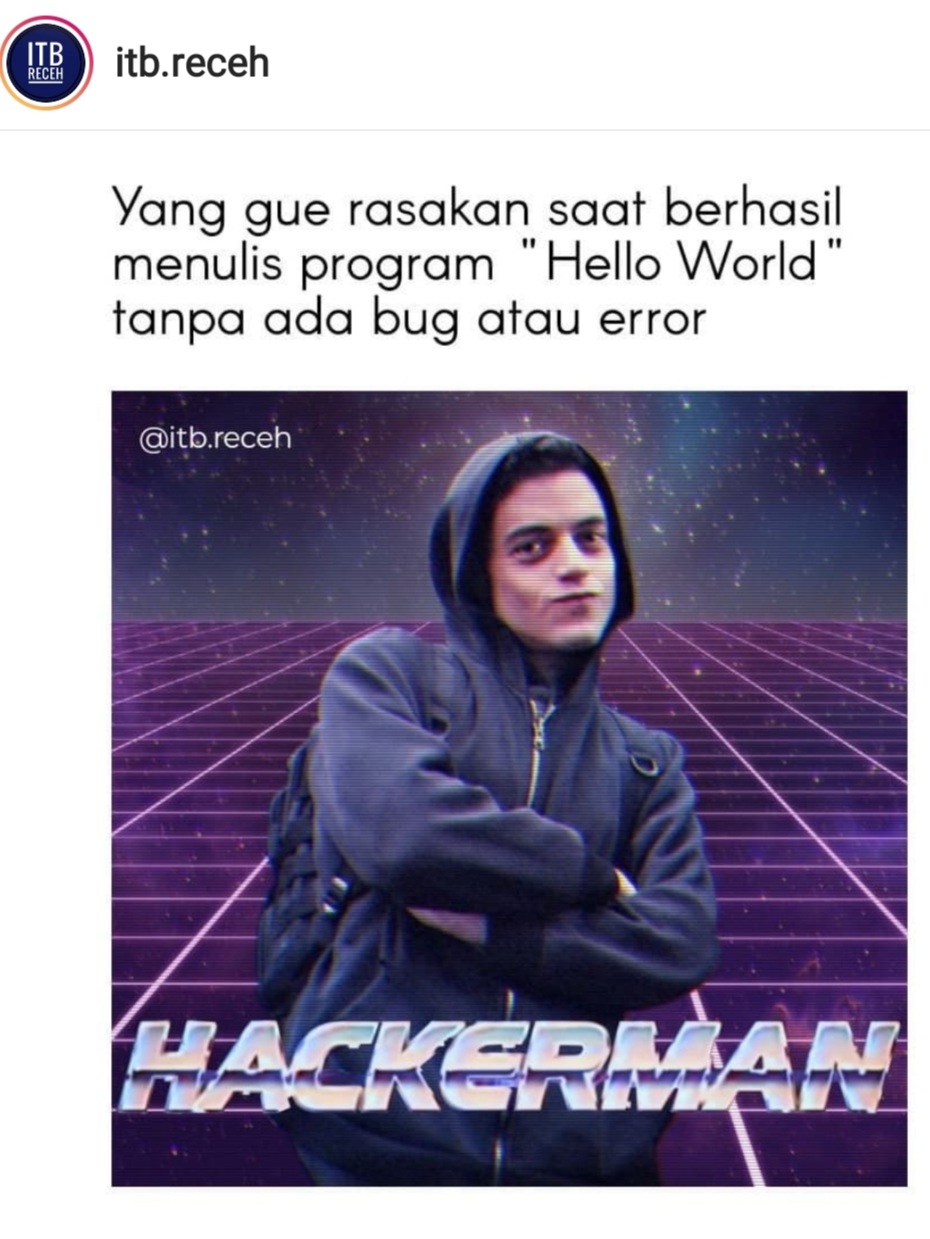 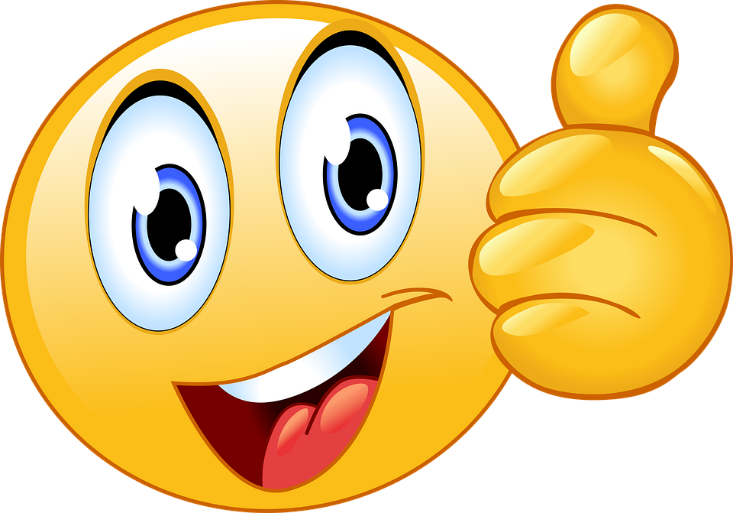 26
Class
Bahasa java adalah berorientasi objek. Struktur bahasa java terdiri dari kelas-kelas objek. 
Kelas (class) adalah blue-print dari objek, sedangkan objek adalah instansiasi dari kelas pada saat running program Java.

Setiap kelas di dalam java memiliki template:

		class NamaKelas {
		  // body kelas ditulis di sini
     }

Satu kelas disimpan ke dalam satu file, nama file sama dengan nama kelas
27
Di dalam kelas terdapat atribut (data)  dan method (function).  
Salah satu atau keduanya mungkin tidak terdapat di dalam kelas.
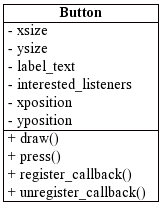 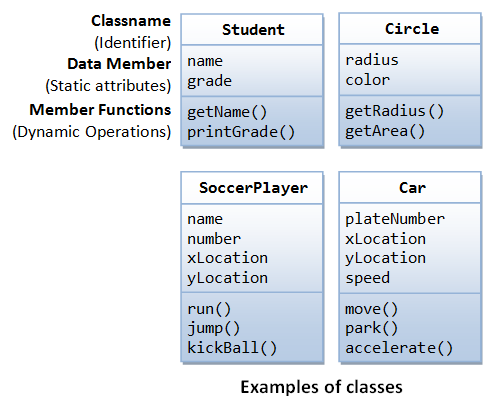 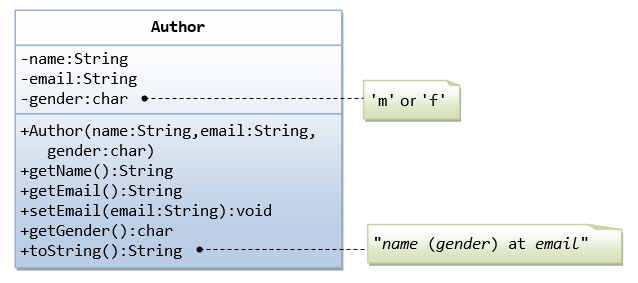 28
Atribut di dalam kelas dinyatakan dengan variabel atau objek kelas lain.
Method adalah operasi (prosedur, fungsi, atau konstruktor) yang dimiliki oleh sebuah kelas.
Kelas HelloWorld  tidak mempunyai atribut tetapi hanya mempunyai satu method,yaitu main:







Lebih lanjut mengenai kelas dan objek akan dipelajari di dalam kuliah Pemrograman Berorientasi Objek (di semester 4)
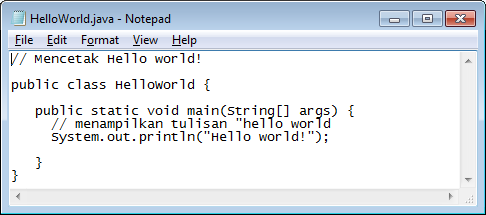 Method/function
29
Menggunakan Package di dalam Bahasa Java
Package adalah pustaka (library) yang berisi sekumpulan class. Package dibuat untuk memudahkan manajemen kode program, khususnya pada program yang besar. Setiap   disimpan di dalam folder dengan nama yang sama.
 Ada dua macam package di dalam Java:
	1. Built-in package: package bawaan yang sudah disediakan olej Java
	2. User-defined package: package yang dibuat sendiri oleh pemrogram
Untuk menggunakan package, tambahkan perintah import di depan nama package
Contoh mengimpor bulit-in package Java:
	import java.util.Scanner;
  Scanner adalah paket yang berisi  class untuk proses input data teks
30
Daftar lengkap package di dalam Java dapat dibaca dan dipelajari di dalam laman ini:
https://docs.oracle.com/javase/8/docs/api/java/util/package-summary.html
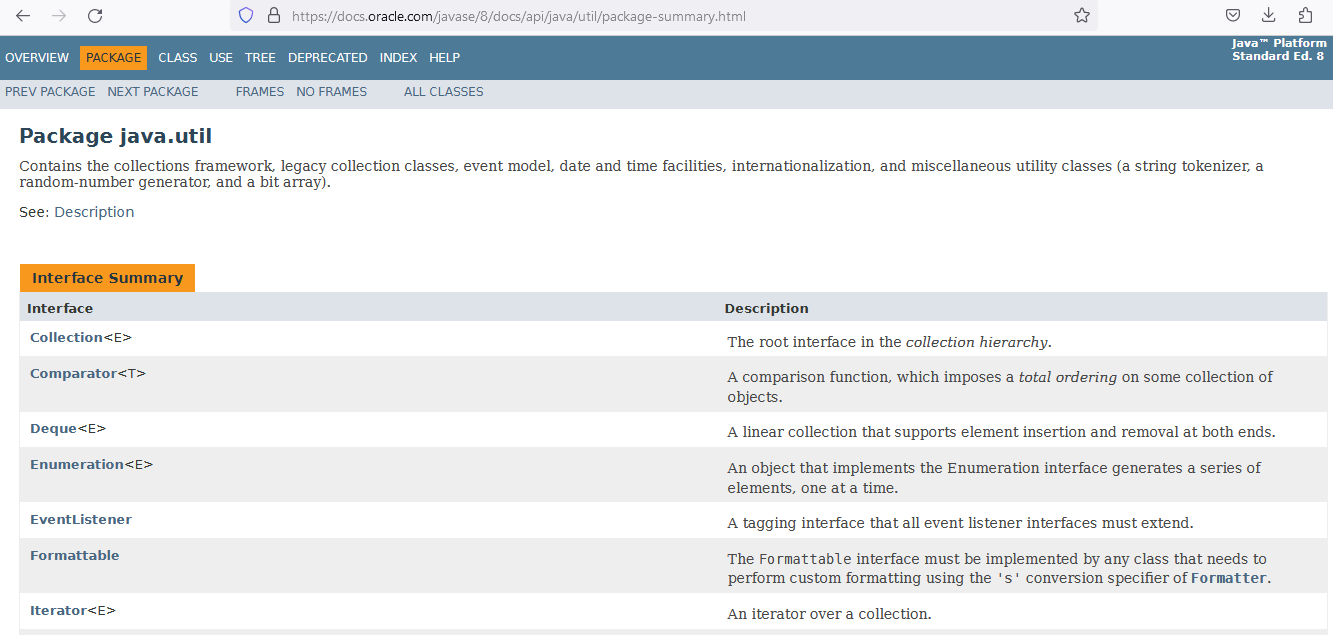 31
Program Input/Output Sederhana
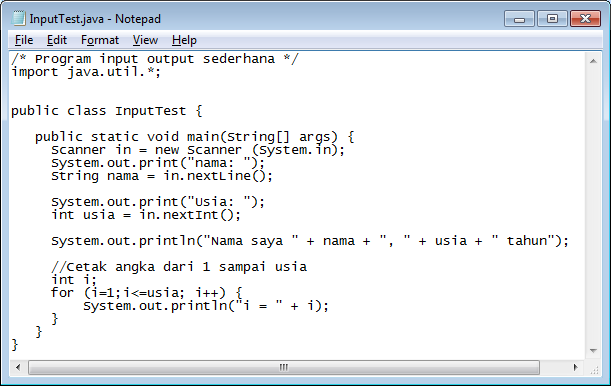 32
Kompilasi InputTest.java dan jika sudah benar jalankan programnya:
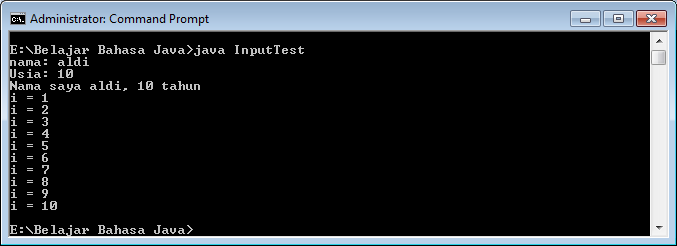 33
Program Input dengan GUI
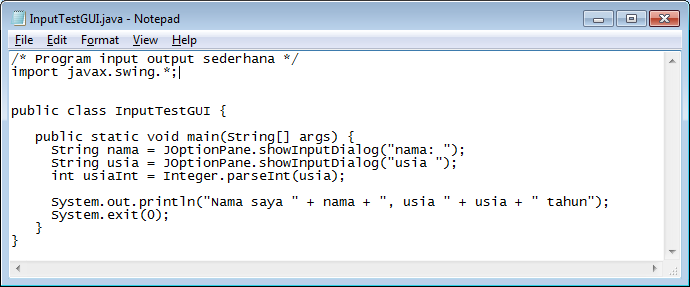 34
Kompilasi InputTestGUI.java dan jika sudah benar jalankan programnya:
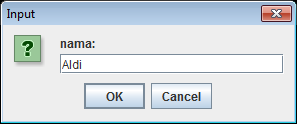 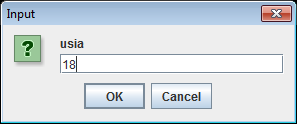 35
Program FindMonth
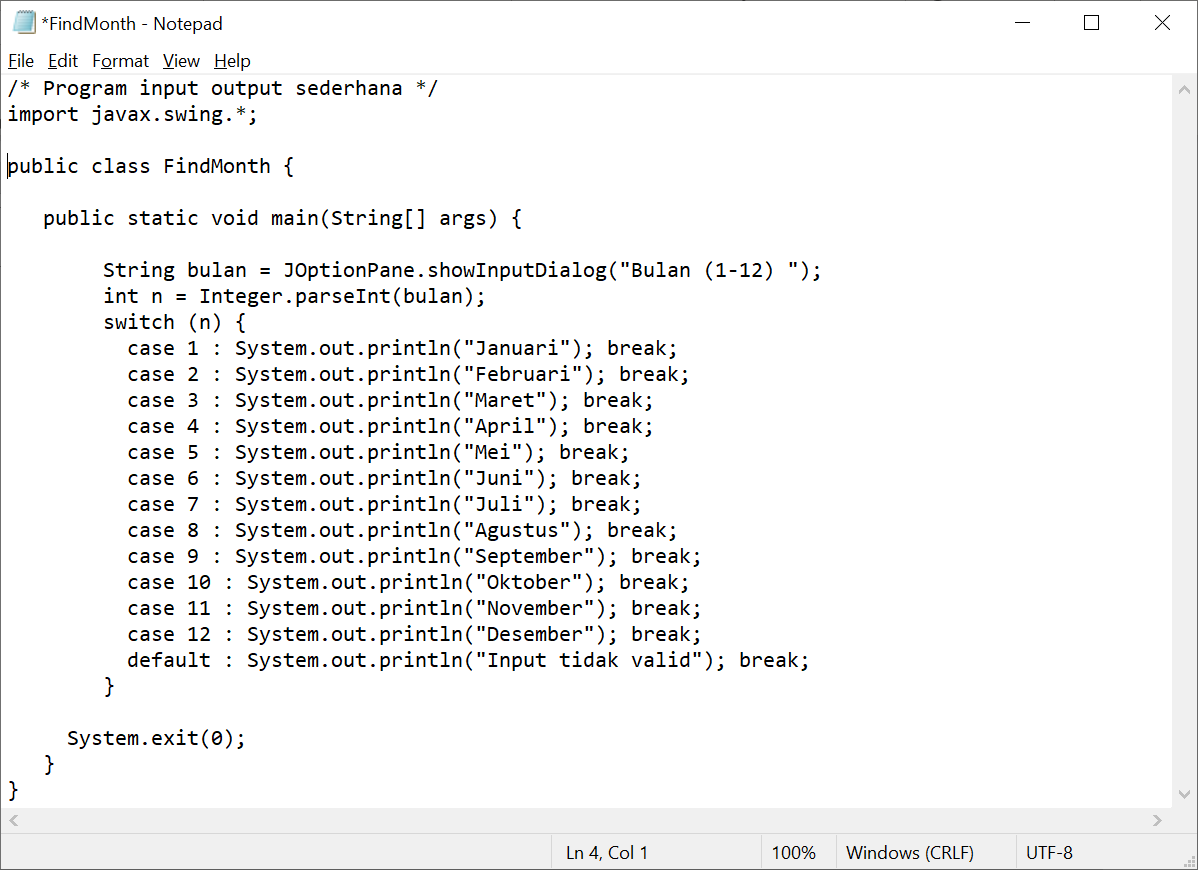 36
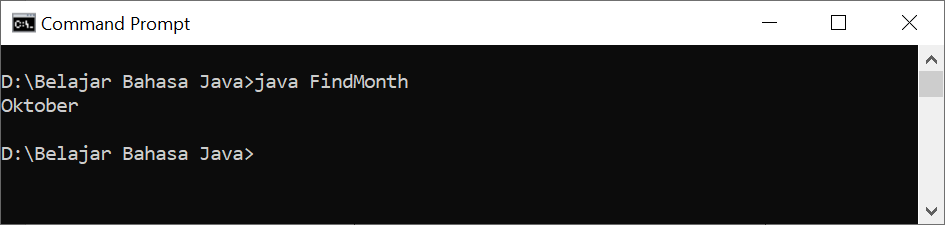 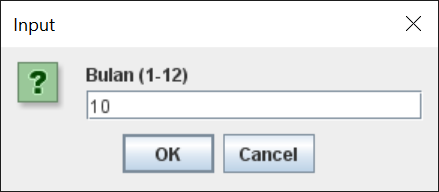 37
Kelas Mahasiswa
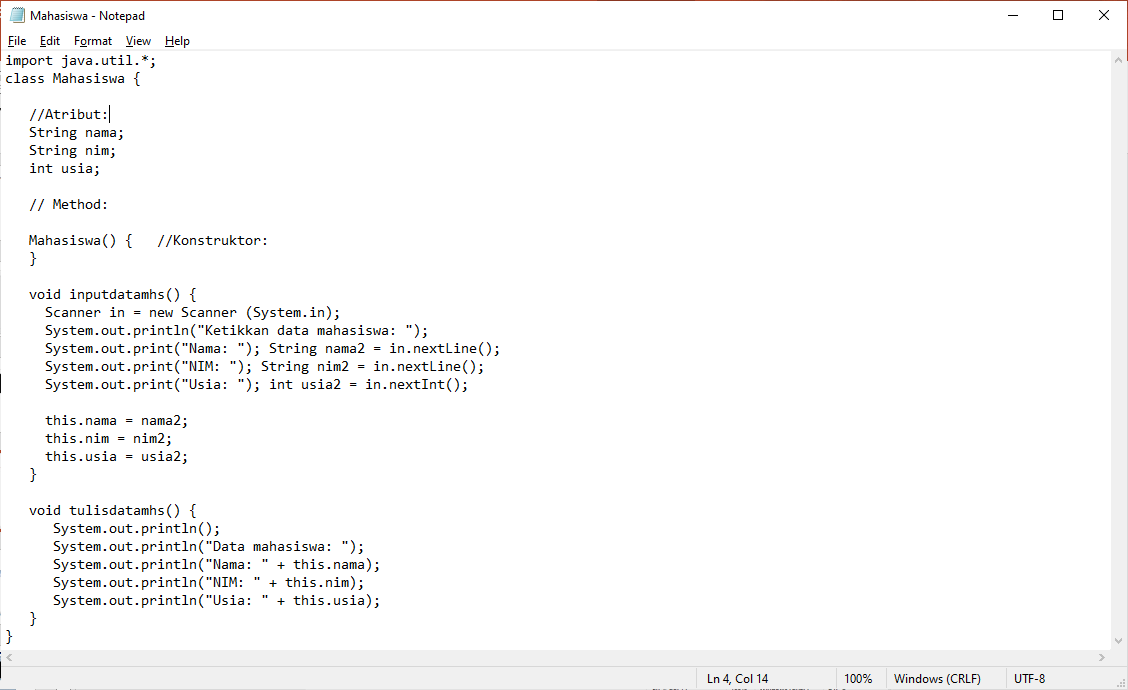 38
Kelas DriverMhs  (yang menggunakan kelas Mahasiswa)
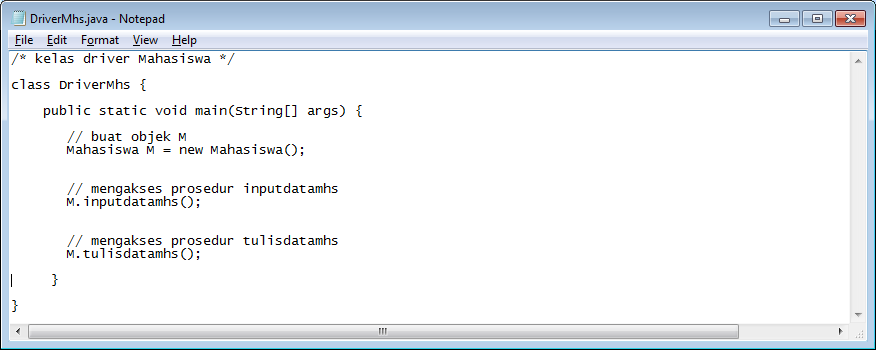 39
Kompilasi masing-masing Mahasiswa.java dan DriverMhs.java 





Jalankan kelas DriverMhs.class
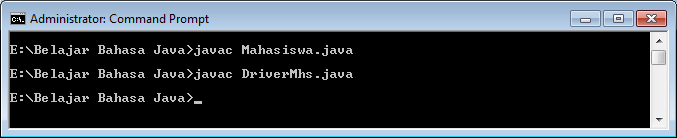 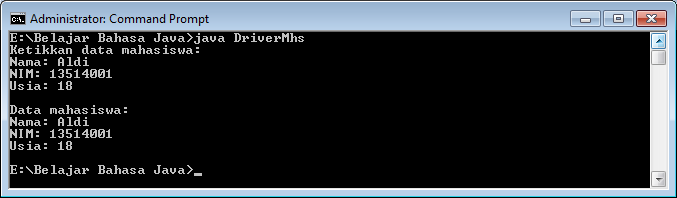 40
Kelas Matriks
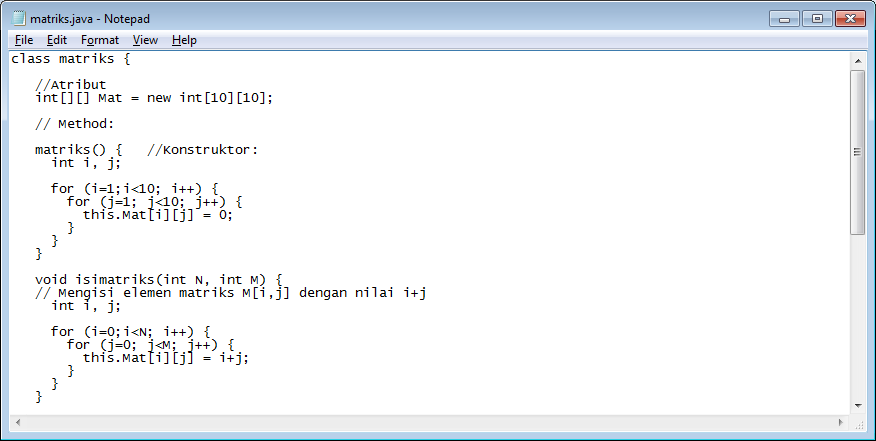 41
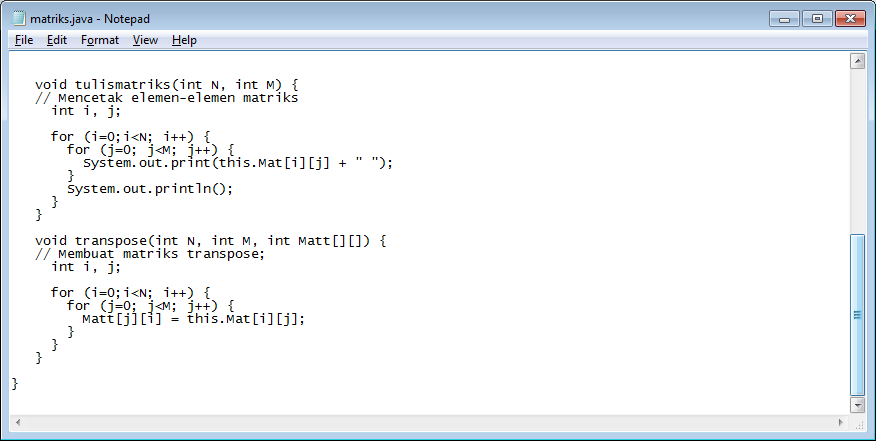 42
Kelas DriverMatriks(yang menggunakan kelas Mahasiswa)
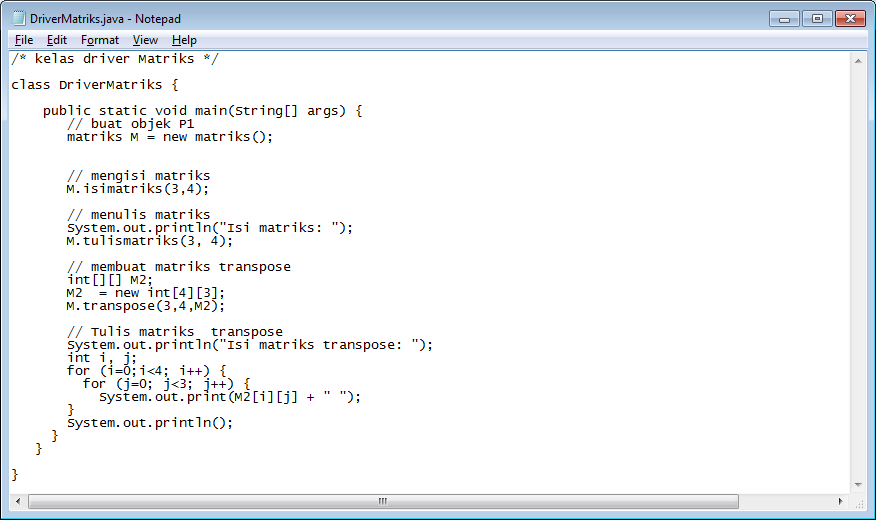 43
Kompilasi masing-masing matriks.java dan DriverMatriks.java 




Jalankan kelas DriverMatriks.class
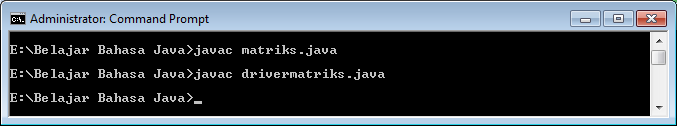 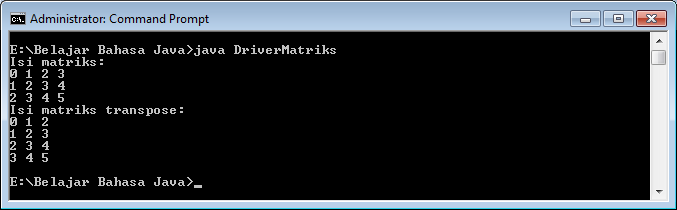 44
Kelas Stack
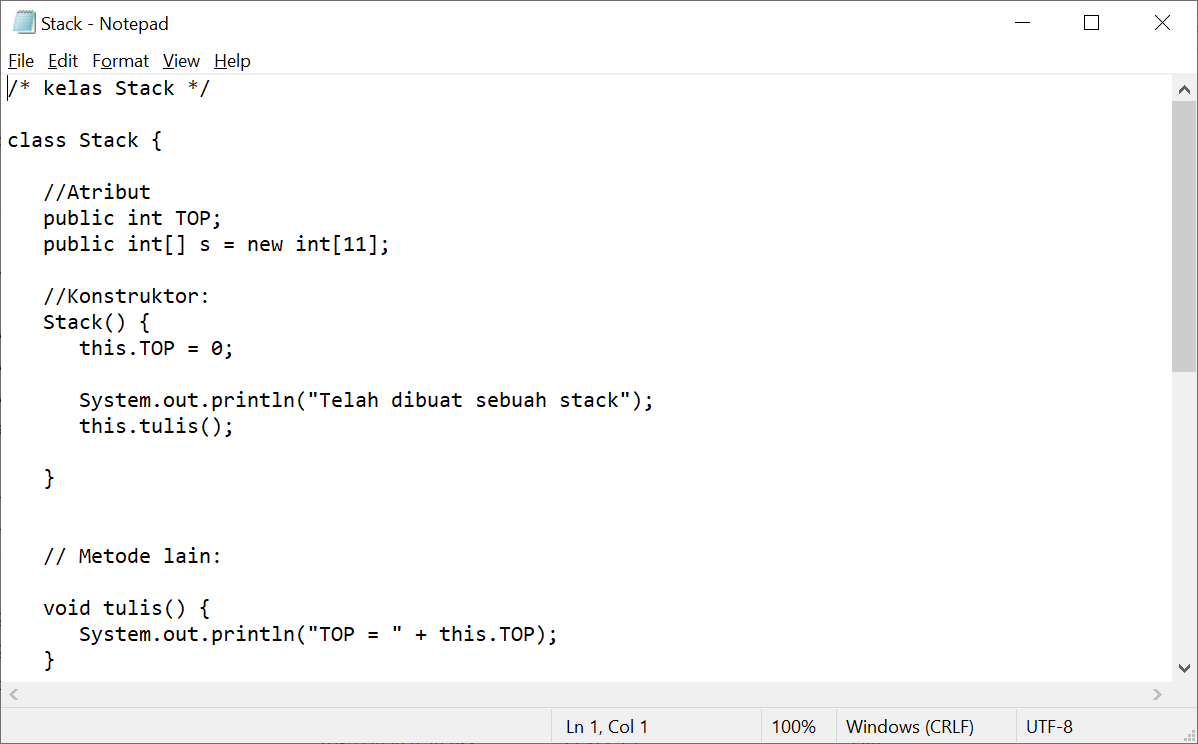 45
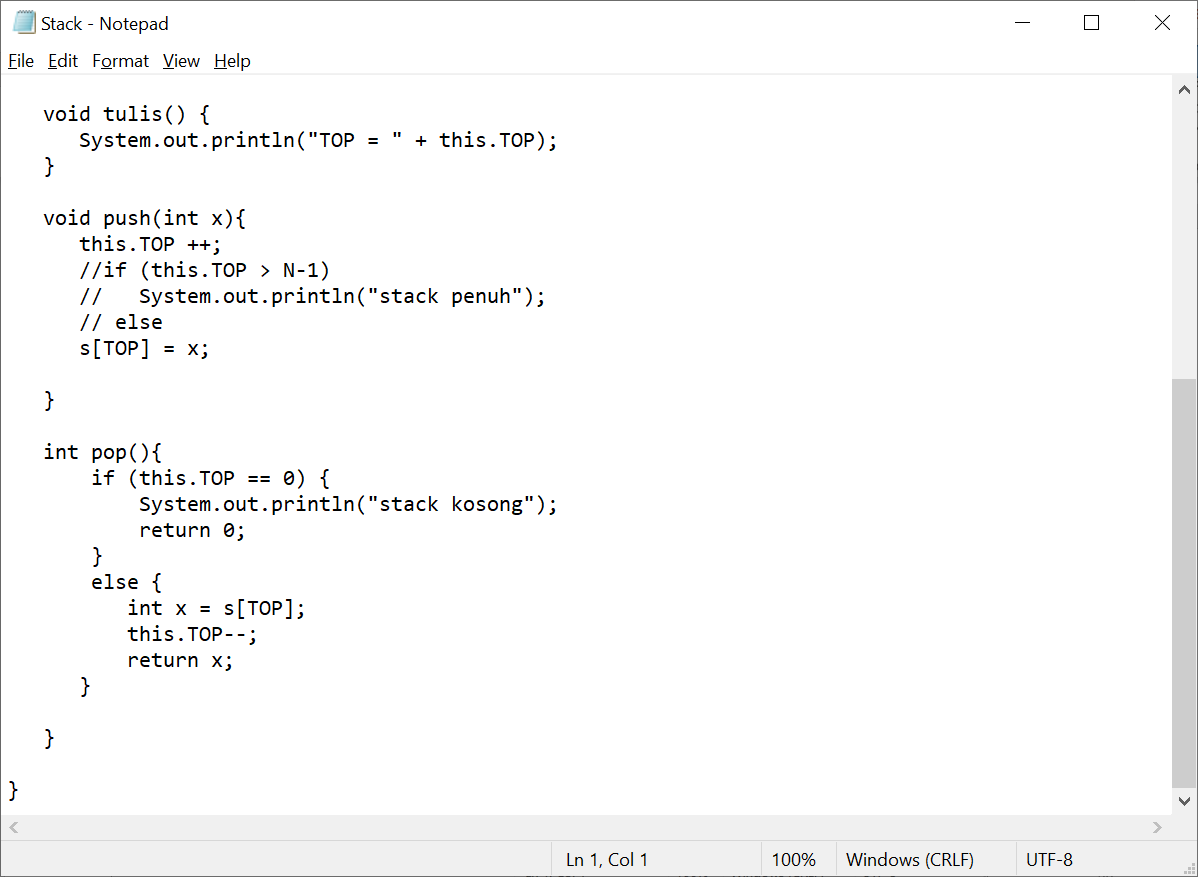 46
Kelas mainStack(yang menggunakan kelas Stack)
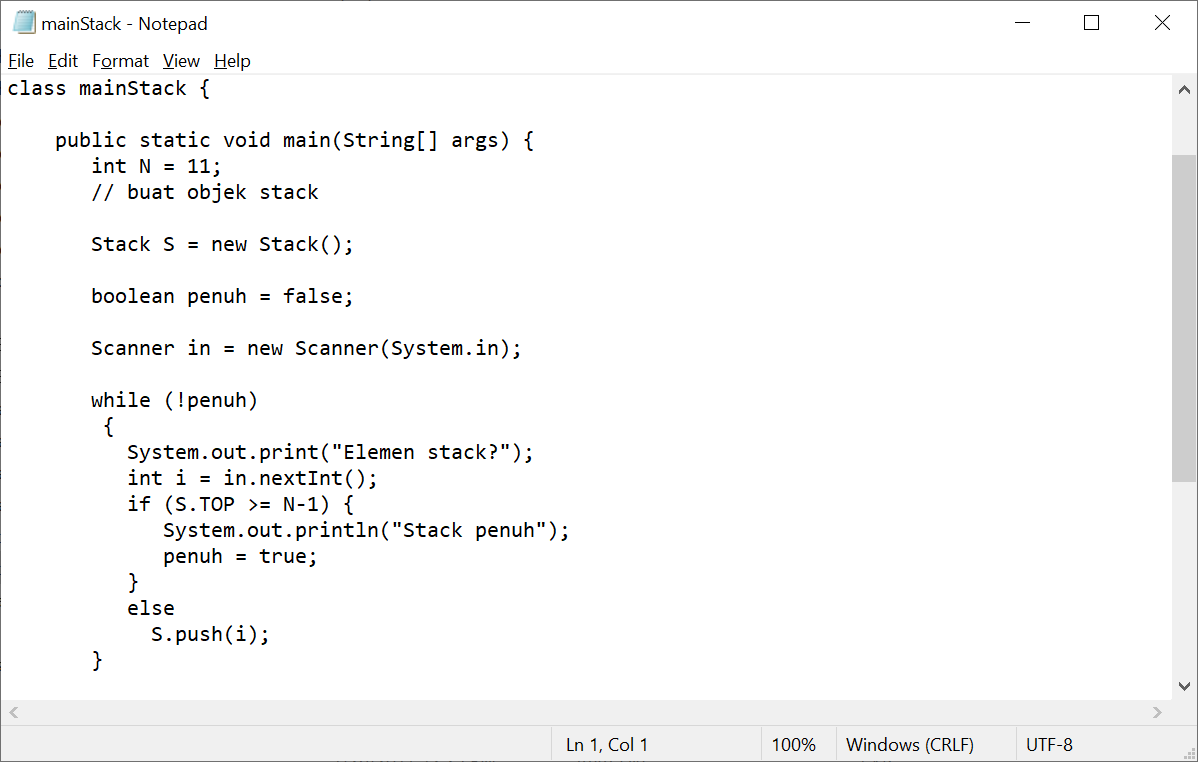 47
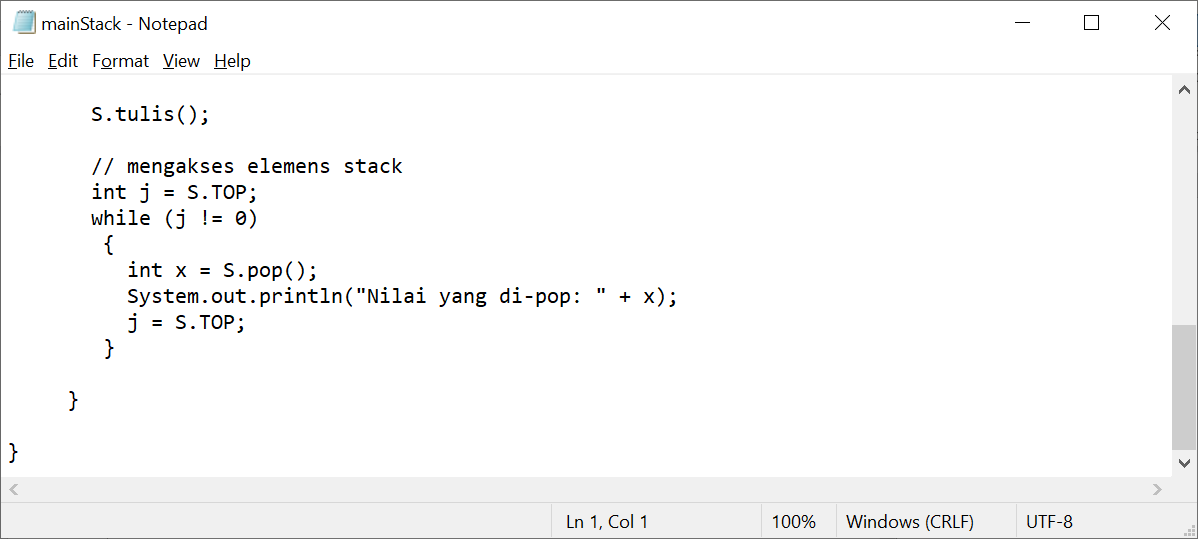 48
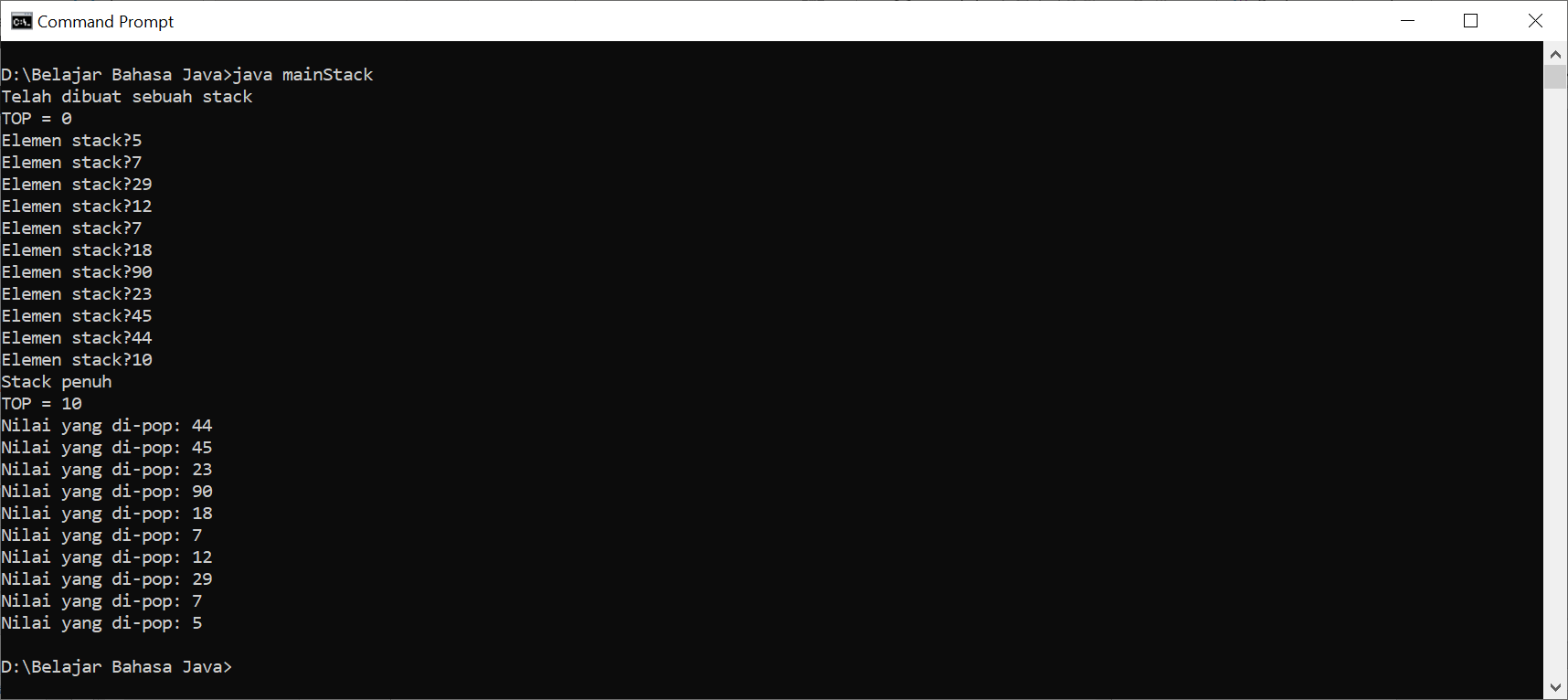 49
Membuat package buatan sendiri
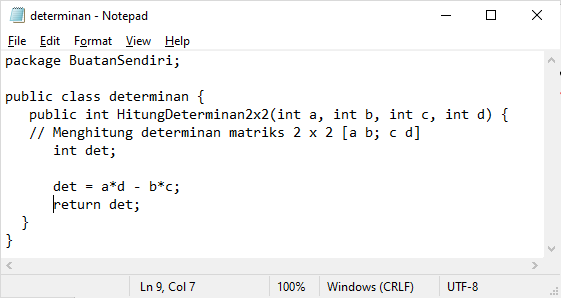 Paket bernama BuatanSendiri, berisi satu kelas bernama determinan
Buat sub-folder bernama BuatanSendiri di dalam folder proyek Java yang sedang kita kembangkan (folder Belajar Bahasa Java)
Simpan package di atas ke dalam sub-folder BuatanSendiri dengan nama determinan.java
50
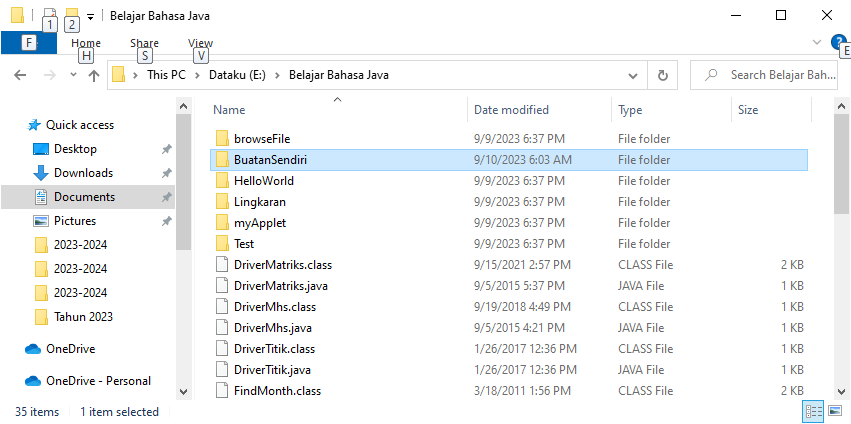 51
Kompilasi program determinan.java sampai menghasilkan determinan.class
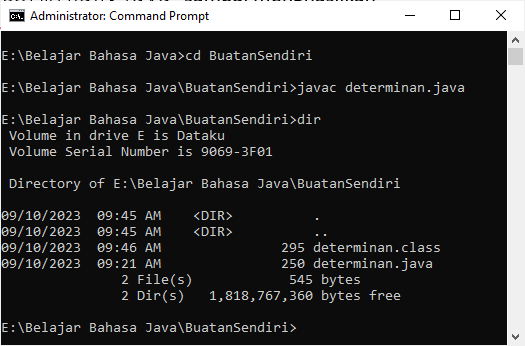 52
Cara menggunakan package buatan sendiri
Tulis Programku.java yang memanggil method di dalam package BuatanSendiri, impor package BuatanSendiri.determinan 
Simpan Programku.java di dalam folder proyek Java yang sedang kita dikembangkan
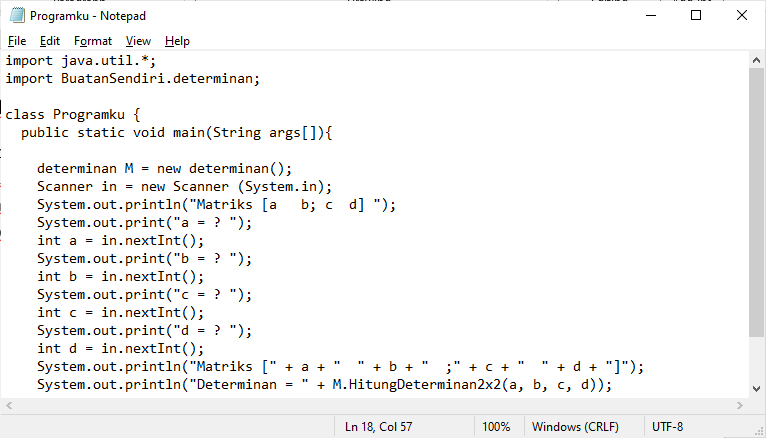 53
Kompilasi program Programku.java sampai menghasilkan Programku.class

Run program Programku
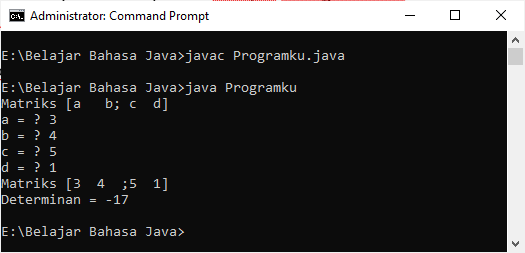 54
Referensi
Materi “Pengantar Pemrograman Bahasa Java” diambil dari berbagai sumber, antara lain:
Arief Bahtiar S.T, M.T, Ivan Kurniawan, Fundamental Java 2 Platform Application Developer, ComLabs IT Course ITB.
Adi Nuralim, Java Virtual Machine, http://belajarjava-19.blogspot.co.id/2011/05/java-virtual-machine-jvm.html, tanggal akses 3 September 2015
Dunia Ilkom, https://www.duniailkom.com/tutorial-oop-java-cara-membuat-package-dan-proses-import/ 
Wikipedia
55